ENTSO-E Transparency Platform Vision Project
Market European Stakeholders Committee
11 December, 2017
1
Project main objectives
2
Manual of Procedures – revision n. 1
Data Quality
3
Data completeness – integrated reporting system
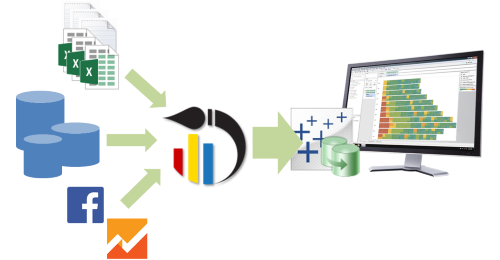 Data Completeness
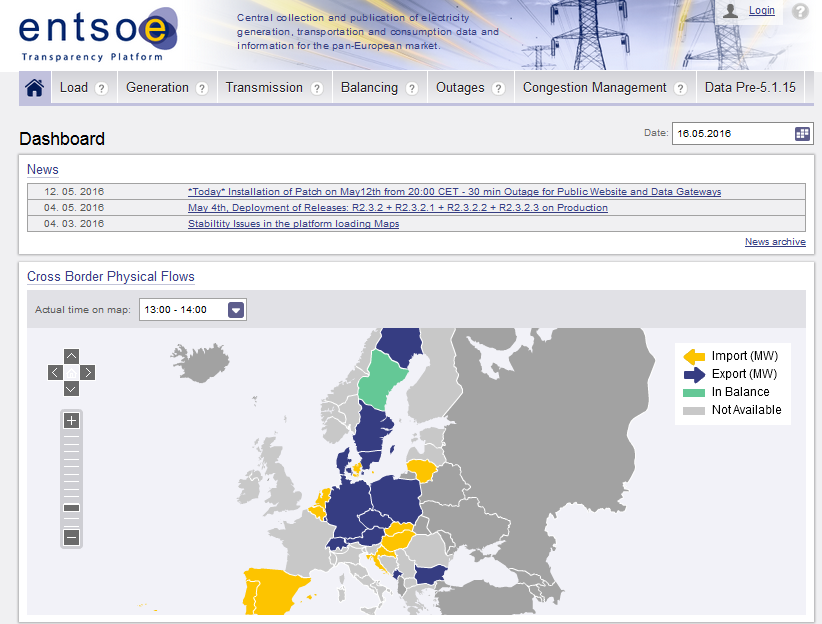 Reports automatically prepared and sent by the TP to data providers to identify data completeness issues
Based on the reports the data providers can act quickly to fill potential gaps and shortcomings

Further reports will be developed also for other purposes …
4
List of reports existing and to be developed
Existing (but elaborated manually)
Technical Monitoring
Server load
system resources
available disk space
etc.
Data Flow Monitoring
What happened to the files accepted vs rejected
Gate Closure Monitoring
Which data are delivered on time, (based on TP reg.)
Data Item Monitoring
What data are missing
How many files were submitted
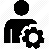 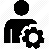 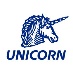 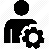 For admin view
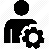 Planned (Automated elaboration through Tableau)
For data providers view
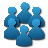 2018 January
2018 January
For ACER view
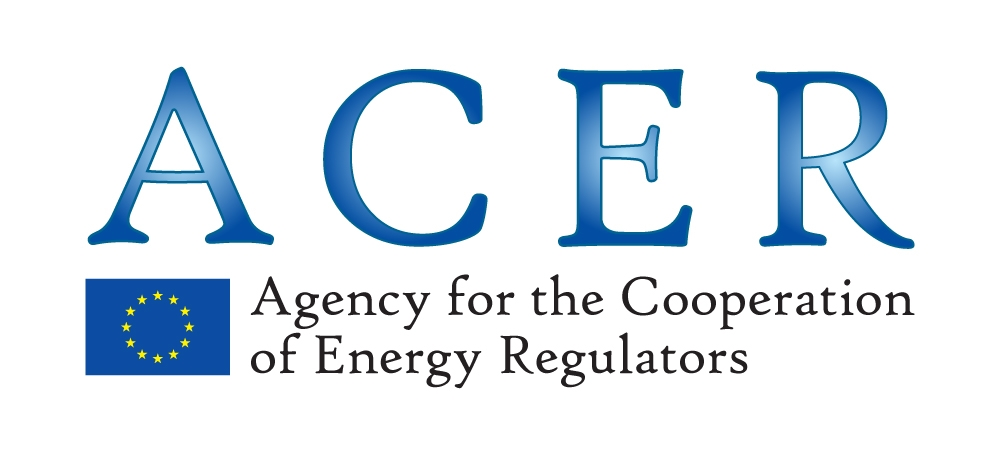 Missing Data Monitoring
Which data are missing/ not submitted
ACER Flow Monitoring
Whether submission to ARIS was successful
Data Processing Monitoring
Arrival date & time
End of validation date & time
Publication date & time
Technical Monitoring
Server load
system resources
available disk space
etc.
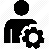 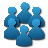 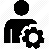 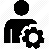 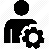 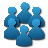 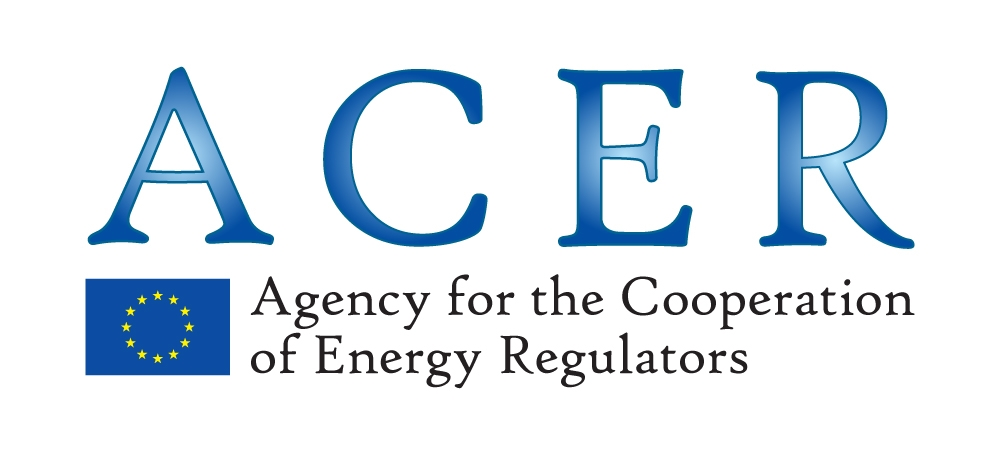 Platform Incident Monitoring
Weekly, Monthly, custom
Remedial action by vendor
System Overview Monitoring
System overview
Completeness Monitoring
Per geographical area
Per data item
Per Data provider
Plausibility Check Monitoring
Data have unreasonable values
Data exceeding asset’s limitations
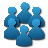 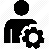 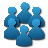 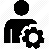 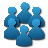 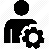 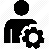 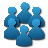 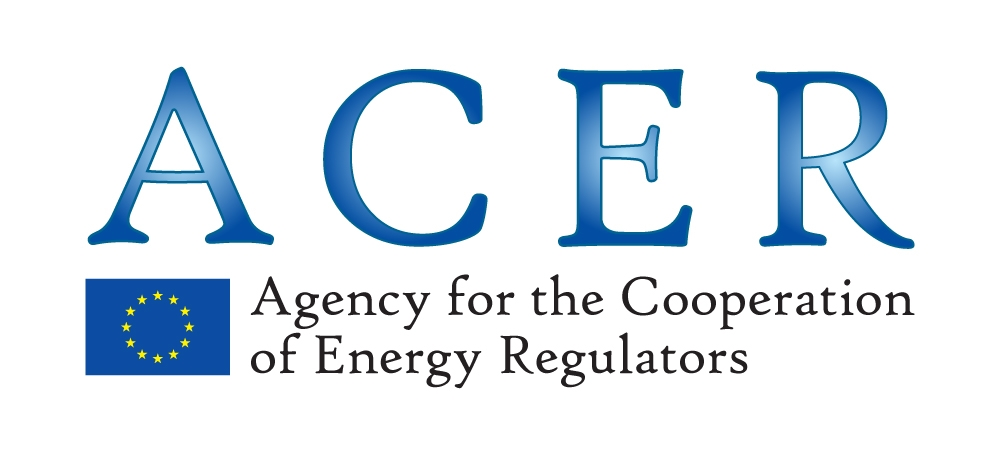 5
GUI enhancements
Graphical User Interface
6
Proposals for GUI improvements
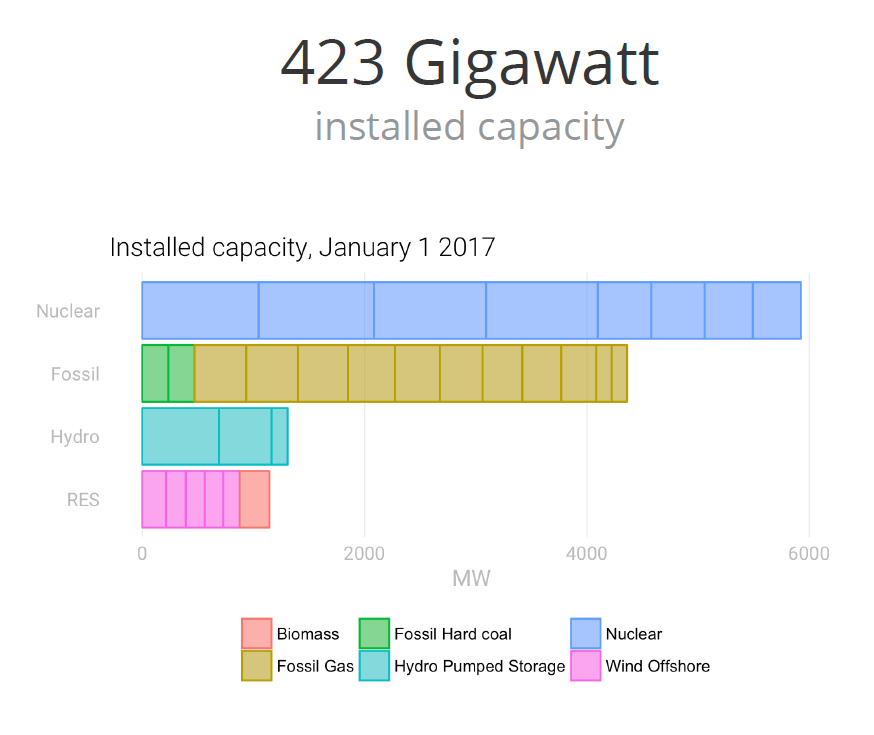 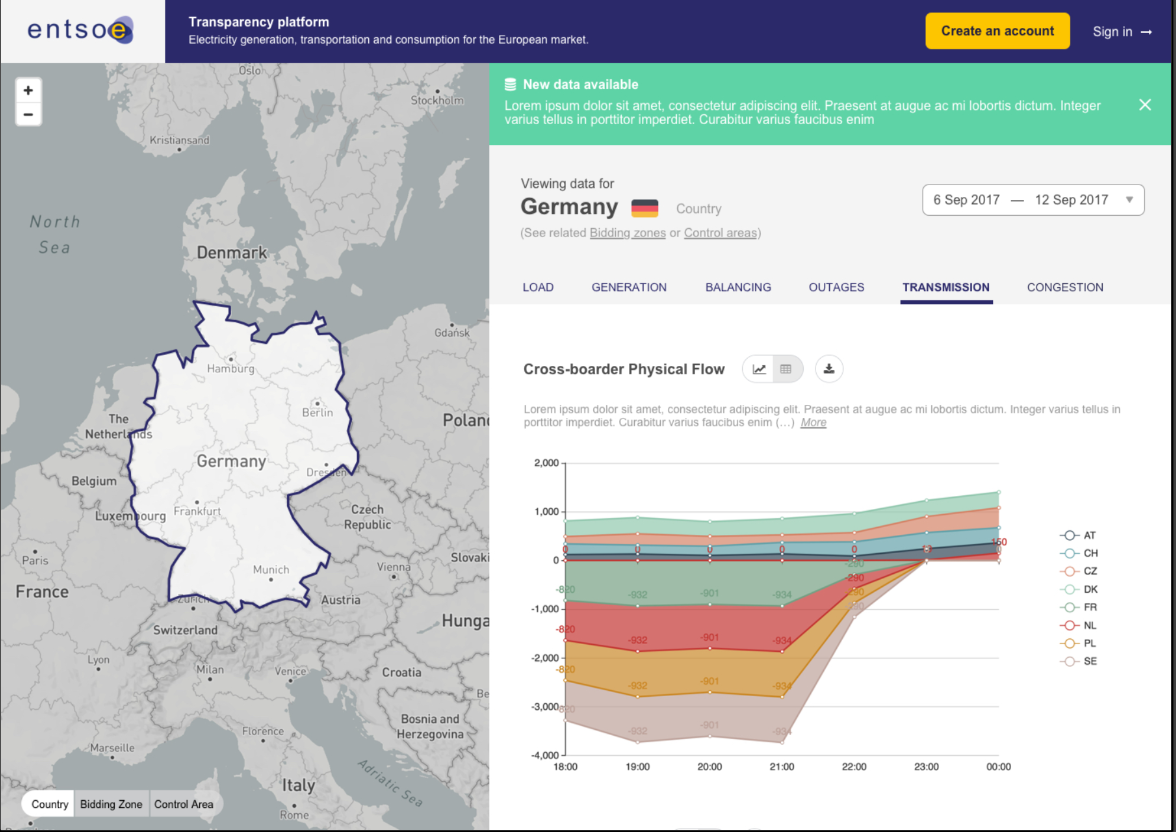 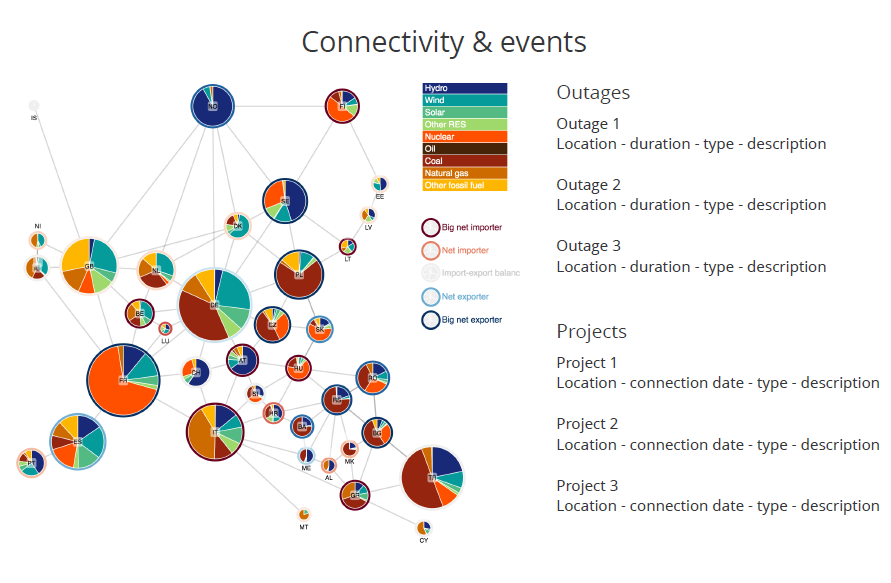 7
Draft project plan
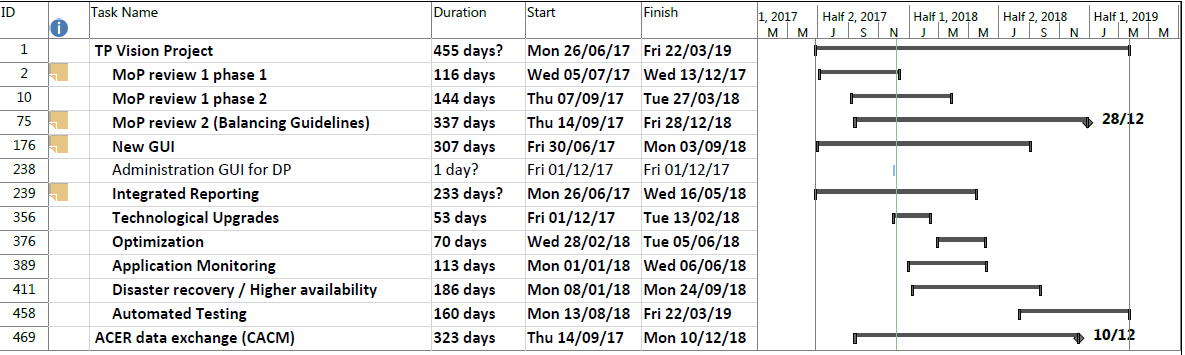 8